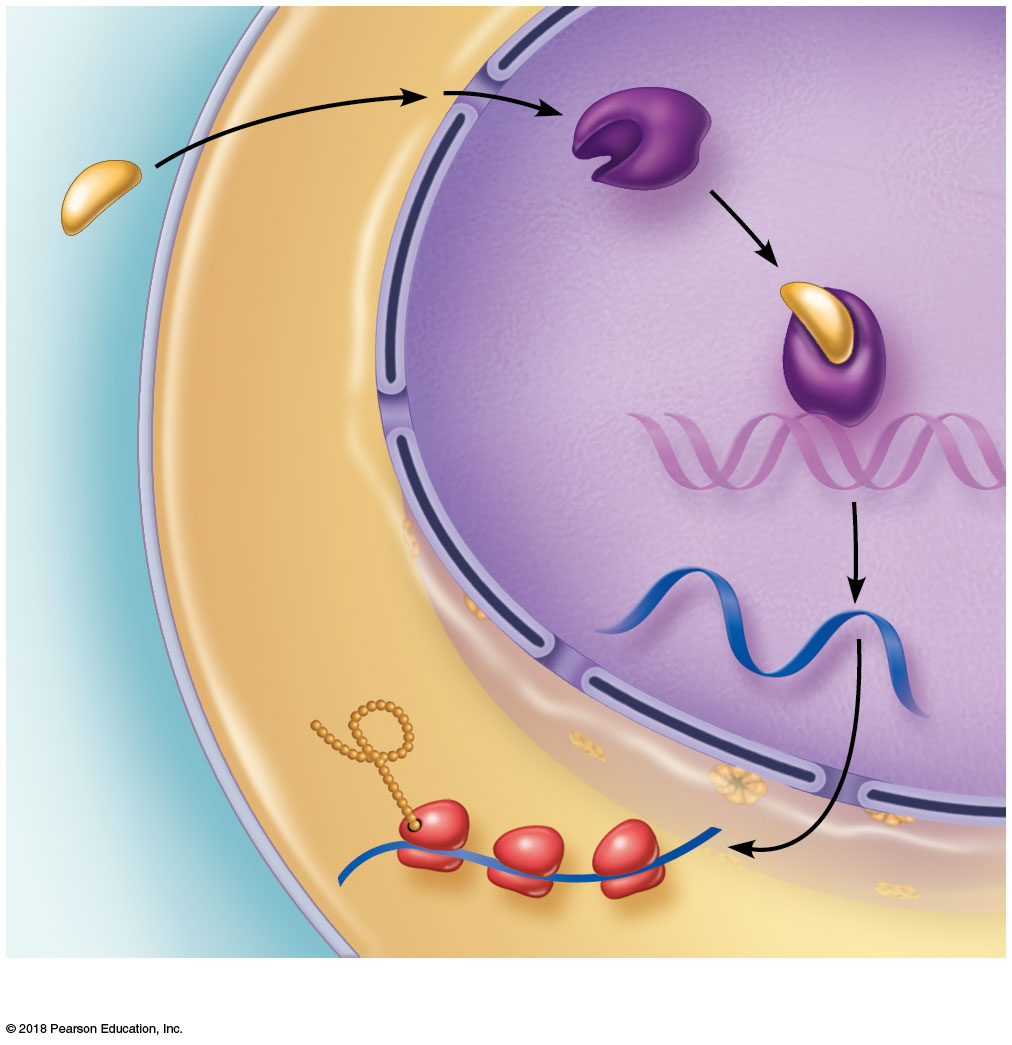 Nucleus
Cytoplasm
Steroid hormone
Receptorprotein
1
2
4
6
3
5
Hormone-receptor complex
DNA
mRNA
New protein
Plasma membrane of target cell
(a)  Direct gene activation
1
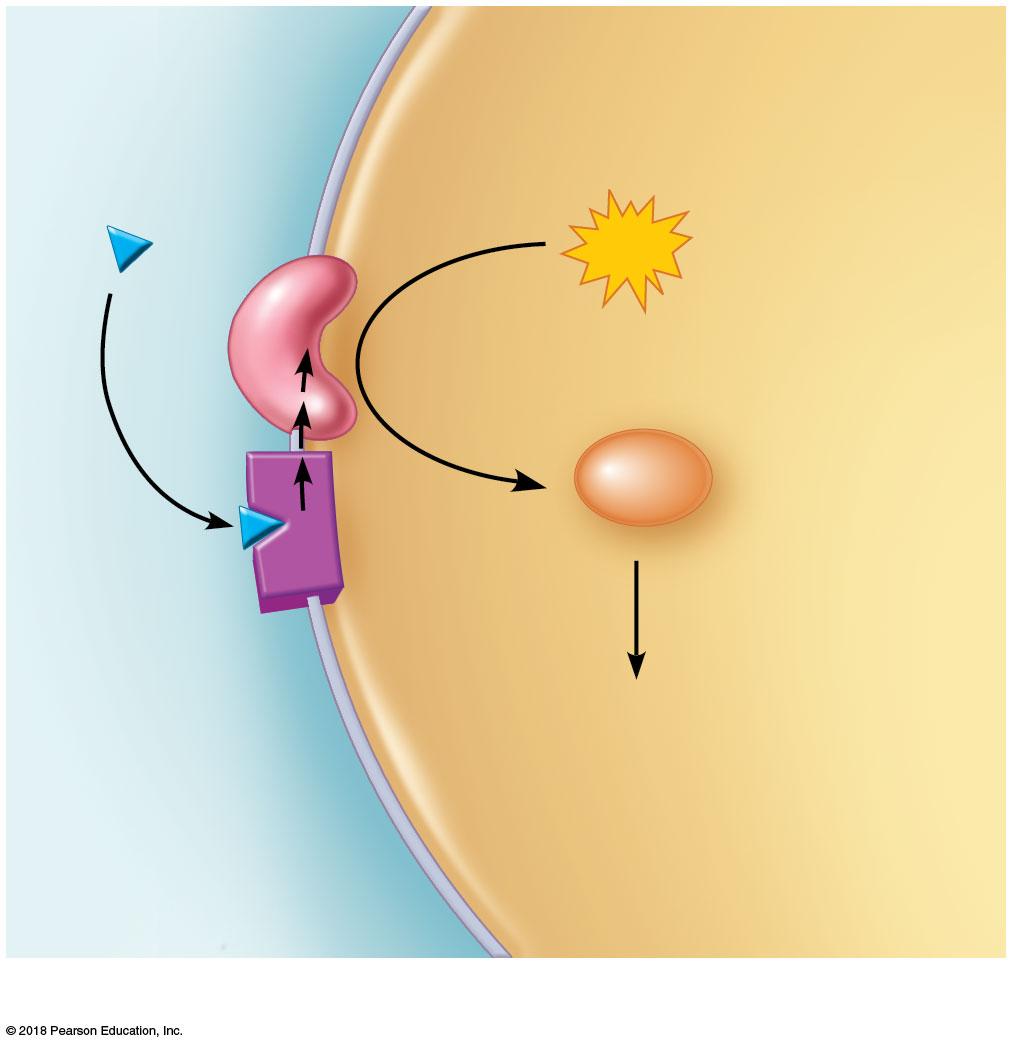 Cytoplasm
Hormone (first messenger)
Enzyme
4
2
3
1
ATP
Second messenger
cAMP
Receptor protein
Effect on cellular function, such as glycogen breakdown
Plasma membrane of target cell
(b)  Second-messenger system
2
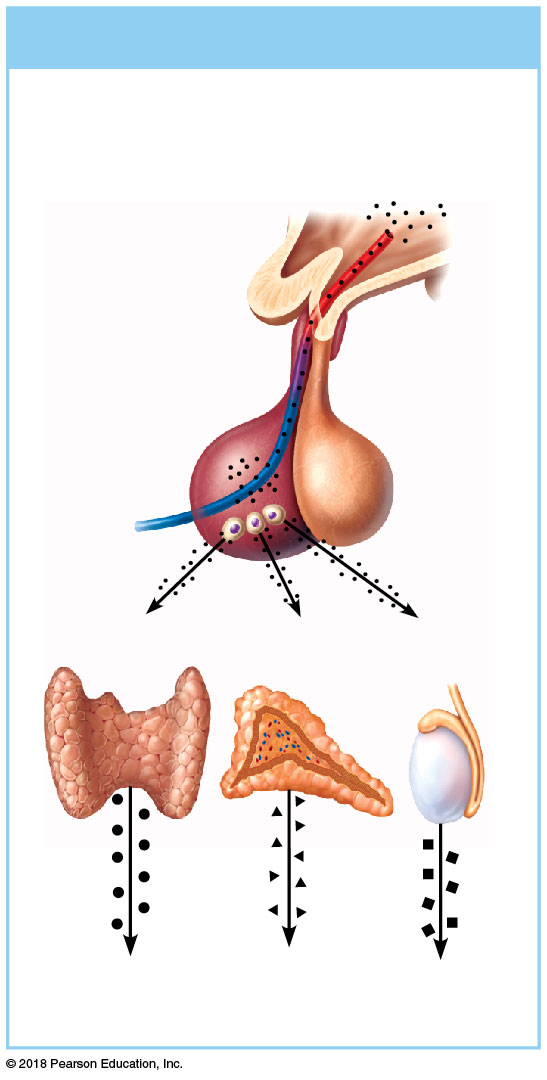 (a) Hormonal stimulus
The hypothalamus secretes hormones that…
Hypothalamus
1
2
3
…stimulate
the anterior	
pituitary	
gland to	
secrete hormones that…
Anteriorpituitarygland
Thyroid
gland
Adrenal
cortex
Gonad
(testis)
…stimulate other endocrine glands to secrete hormones
3
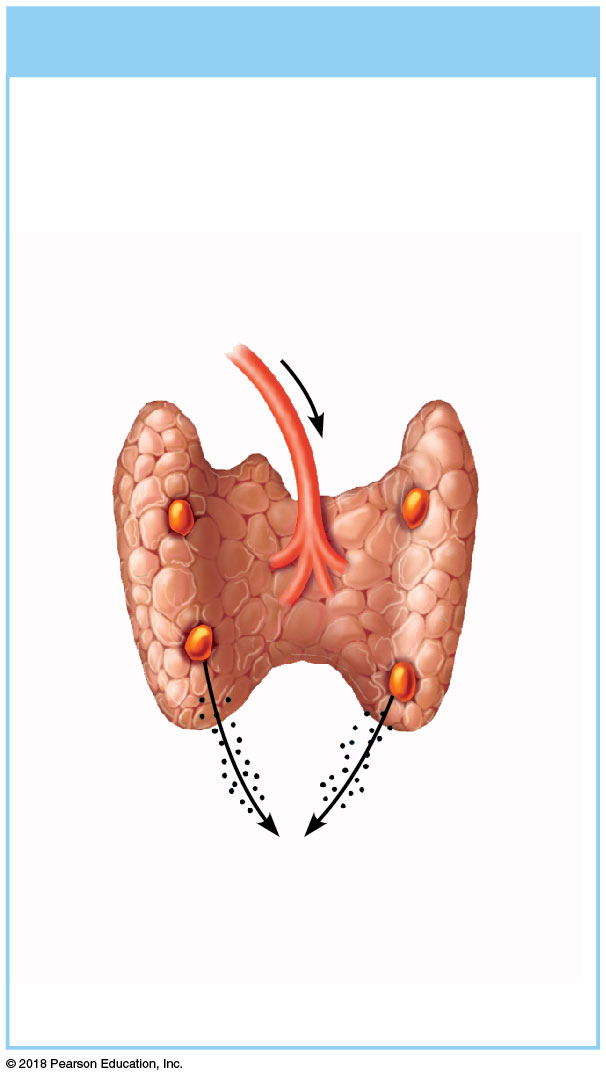 (b) Humoral stimulus
Capillary blood contains low concentration of Ca2+, which stimulates…
1
Capillary (low Ca2+in blood)
Thyroid gland(posterior view)
Parathyroidglands
Parathyroidglands
PTH
…secretion of parathyroid hormone (PTH) by parathyroid glands
2
4
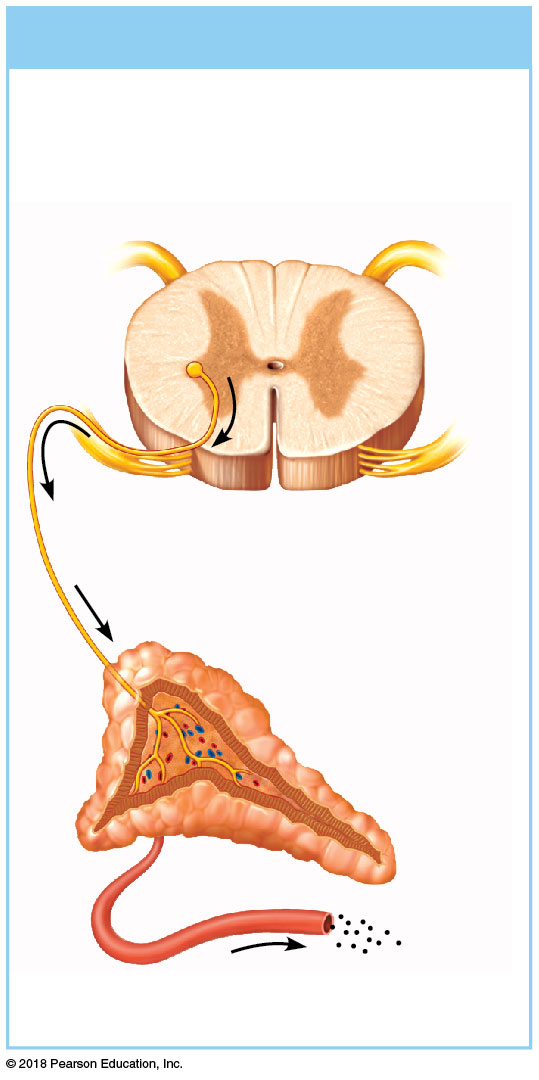 (c) Neural stimulus
Preganglionic sympathetic fiber stimulates adrenal medulla cells…
1
CNS (spinal cord)
Preganglionic sympathetic fibers
Medulla of adrenal gland
Capillary
…to secrete catecholamines (epinephrine and norepinephrine)
2
5
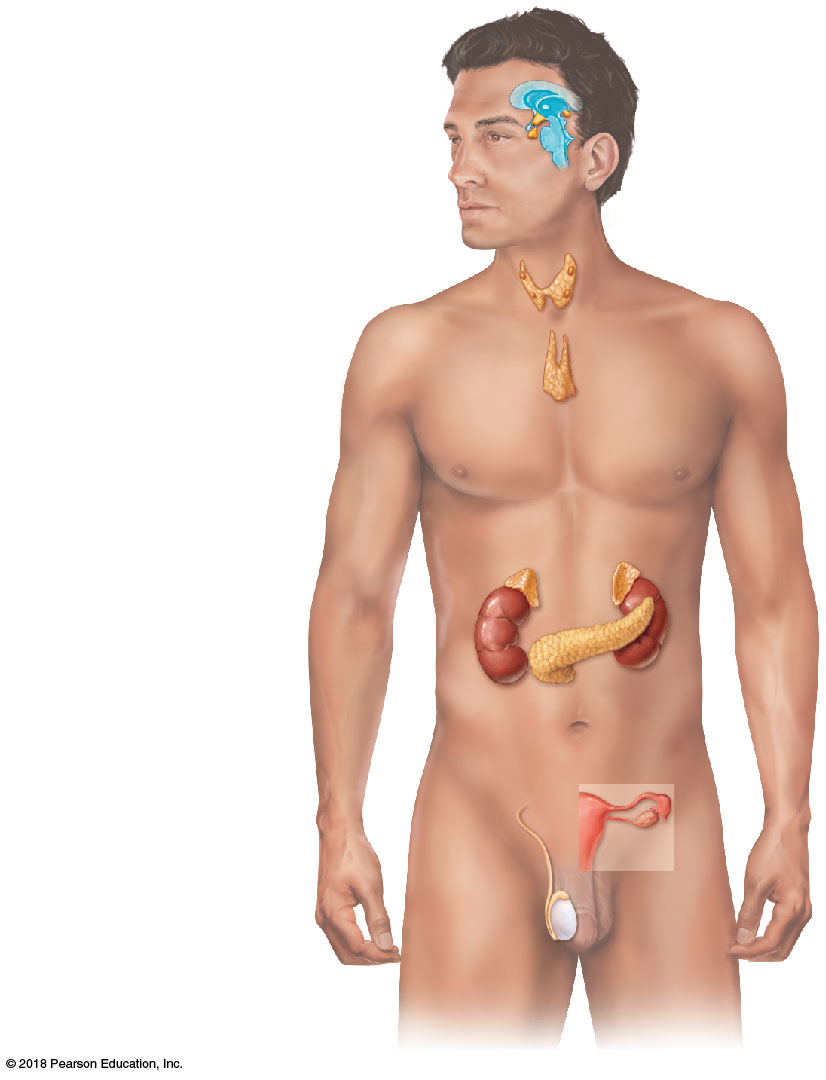 Pineal gland
Hypothalamus
Pituitary gland
Thyroid gland
Parathyroid glands
Thymus
Adrenal glands
Pancreas
Ovary (female)
Testis (male)
6
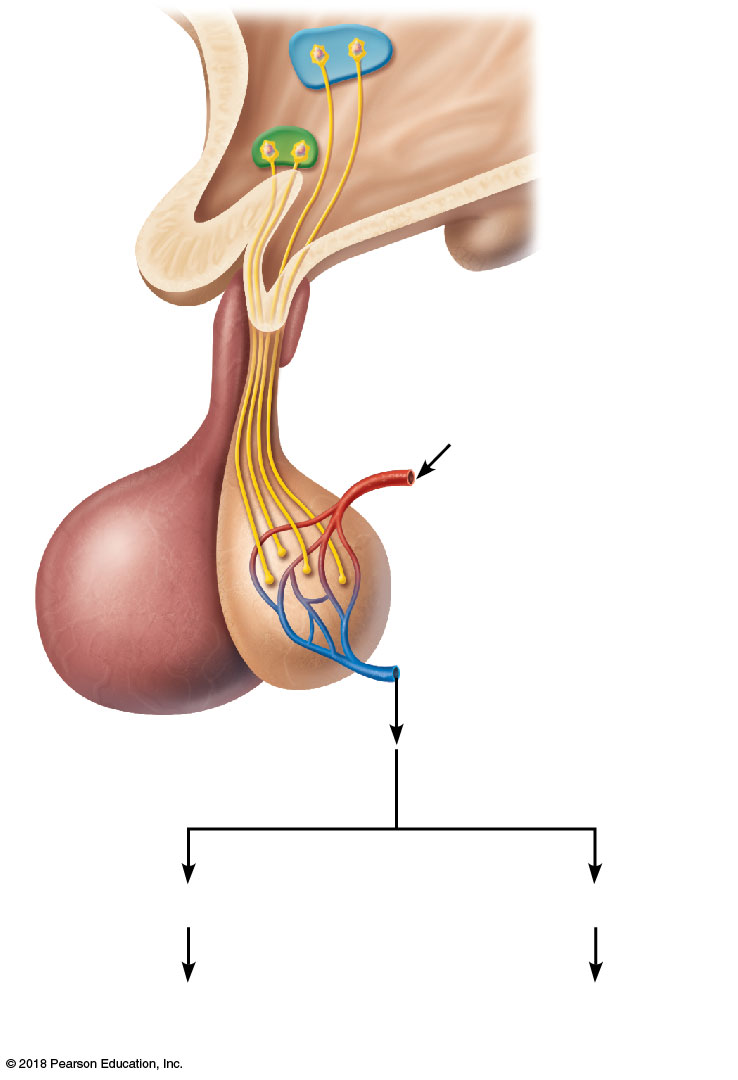 Hypothalamic neurosecretory cells
Optic chiasma
Hypothalamus
Axon 
terminals
Arterial blood supply
Posterior lobe
Capillary bed
Venous drainage
Anterior lobe
of the pituitary
ADH
Oxytocin
Kidney tubules
Mammary glands Uterine muscles
7
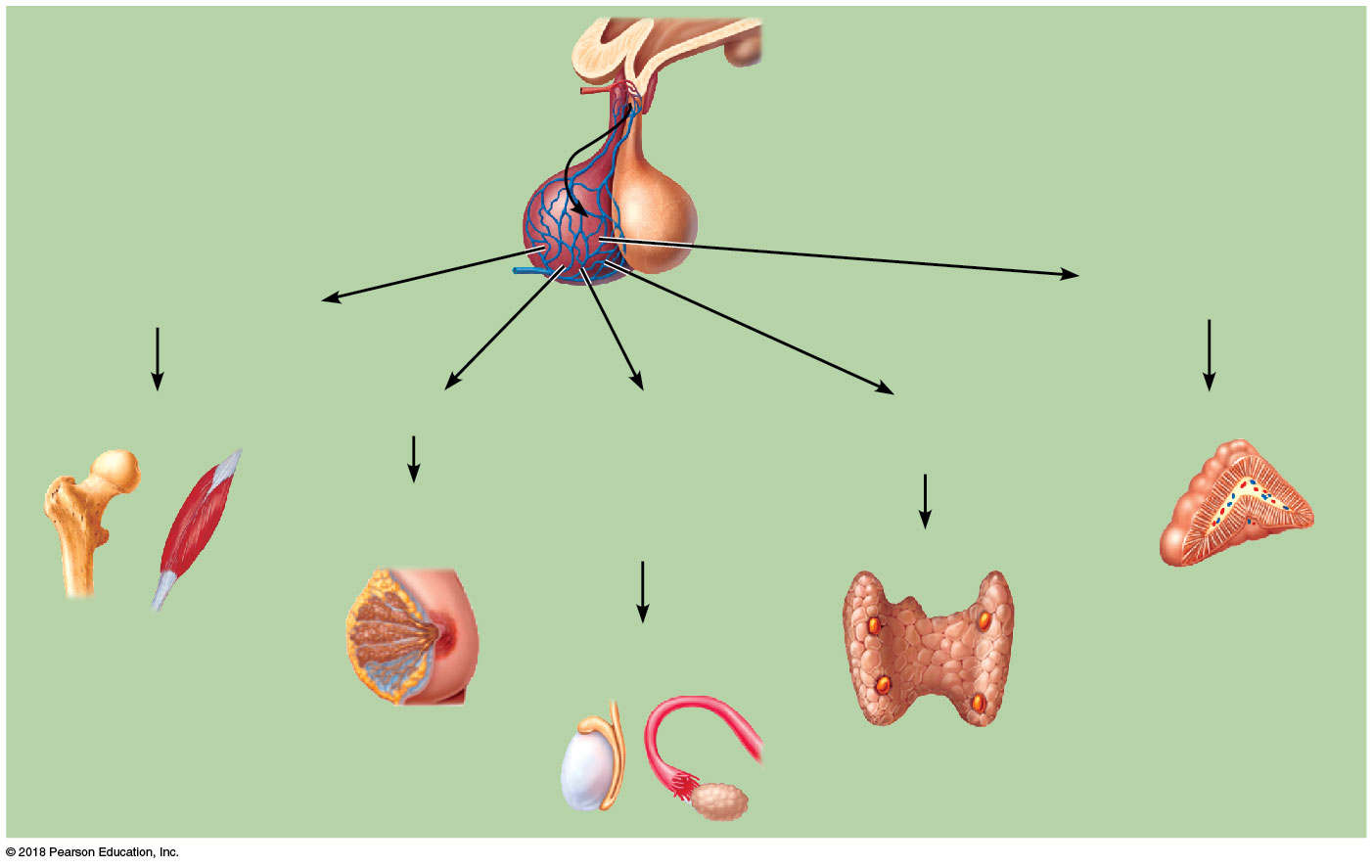 Hypothalamus
Releasing hormones secreted into portal circulation
Anterior pituitary
Posterior pituitary
Hypophyseal 
portal system
Adrenocorticotropic 
hormone (ACTH)
Growth hormone (GH)
Thyrotropic
hormone (TH)
Follicle-stimulating hormone (FSH)
and luteinizing
hormone (LH)
Prolactin (PRL)
Adrenal cortex
Bones and muscles
Mammary glands
Thyroid
Testes or ovaries
8
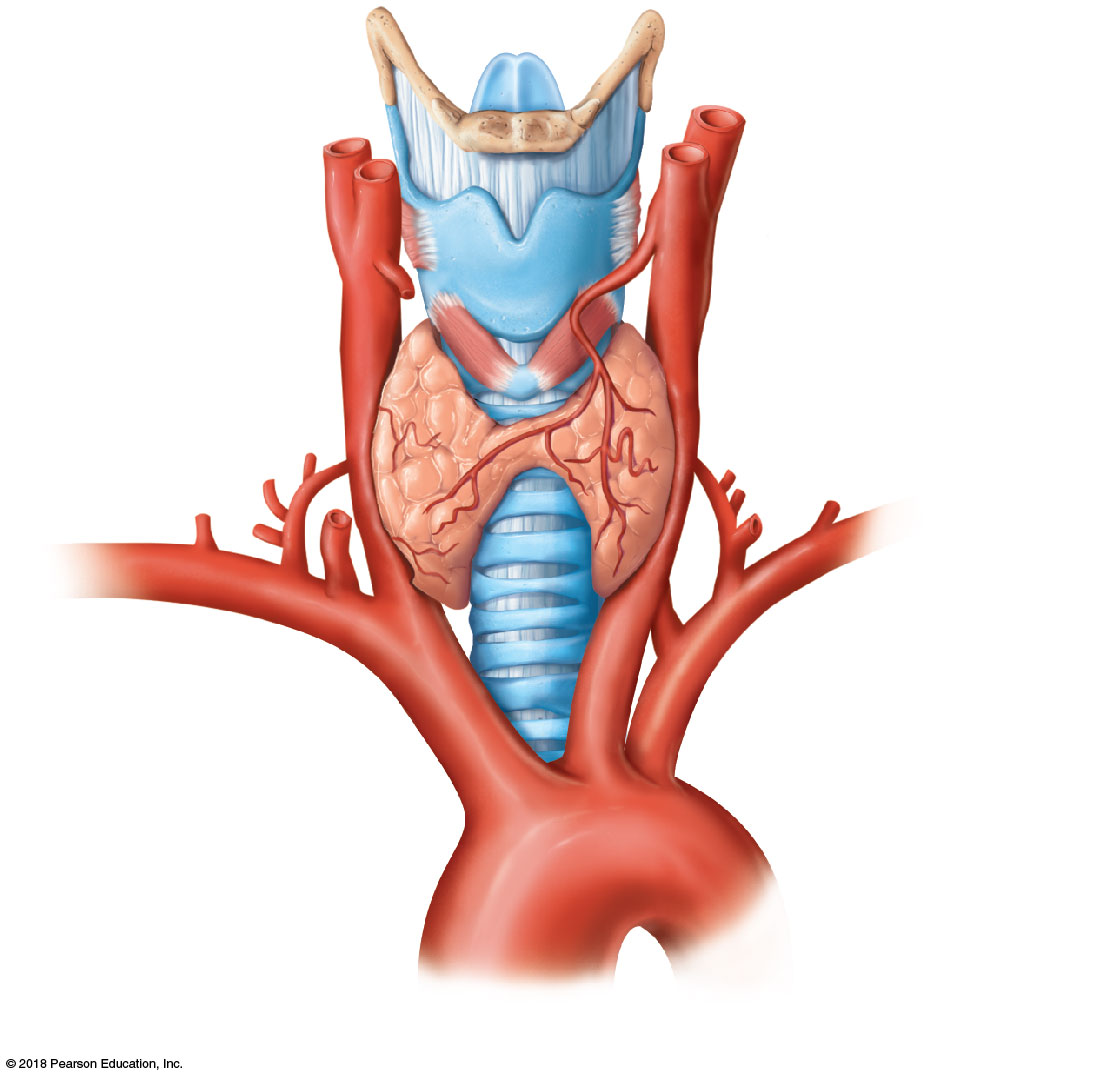 Epiglottis
Thyroid cartilage
Common carotid 
artery
Isthmus of 
thyroid gland
Trachea
Left subclavian artery
Brachiocephalic
artery
Left lobe of 
thyroid gland
Aorta
(a) Gross anatomy of the thyroid gland, anterior view
9
Colloid-filled 
follicles
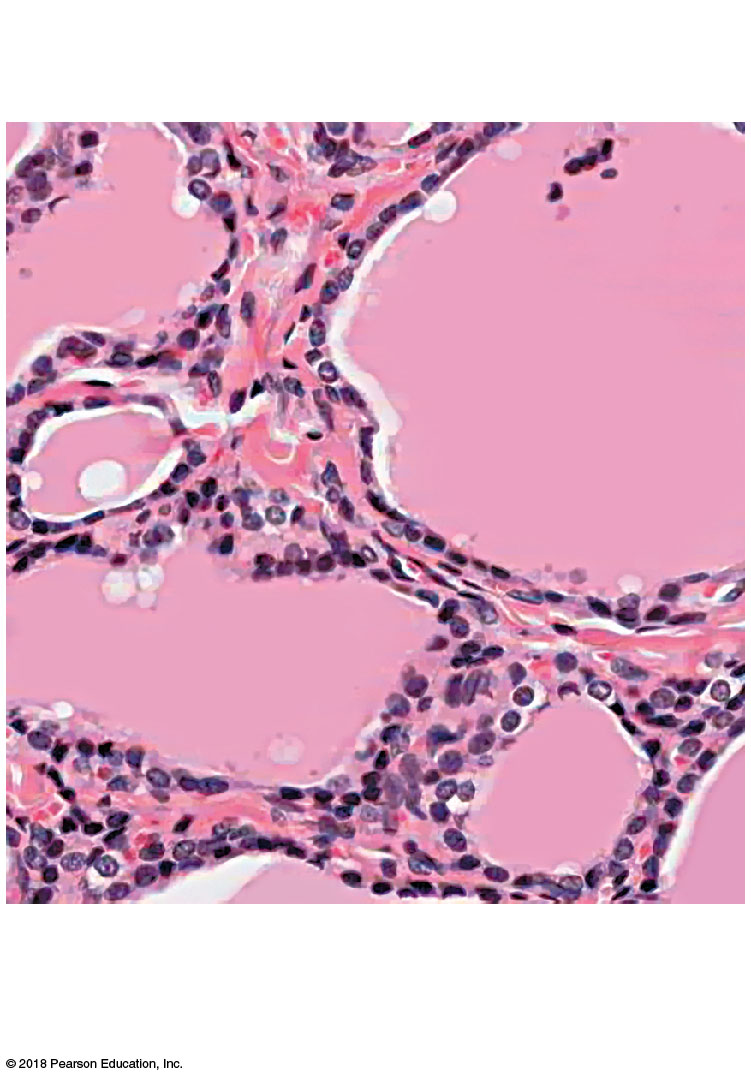 Follicle cells
Parafollicular cells
(b) Photomicrograph of thyroid gland 
     follicles  (380x)
10
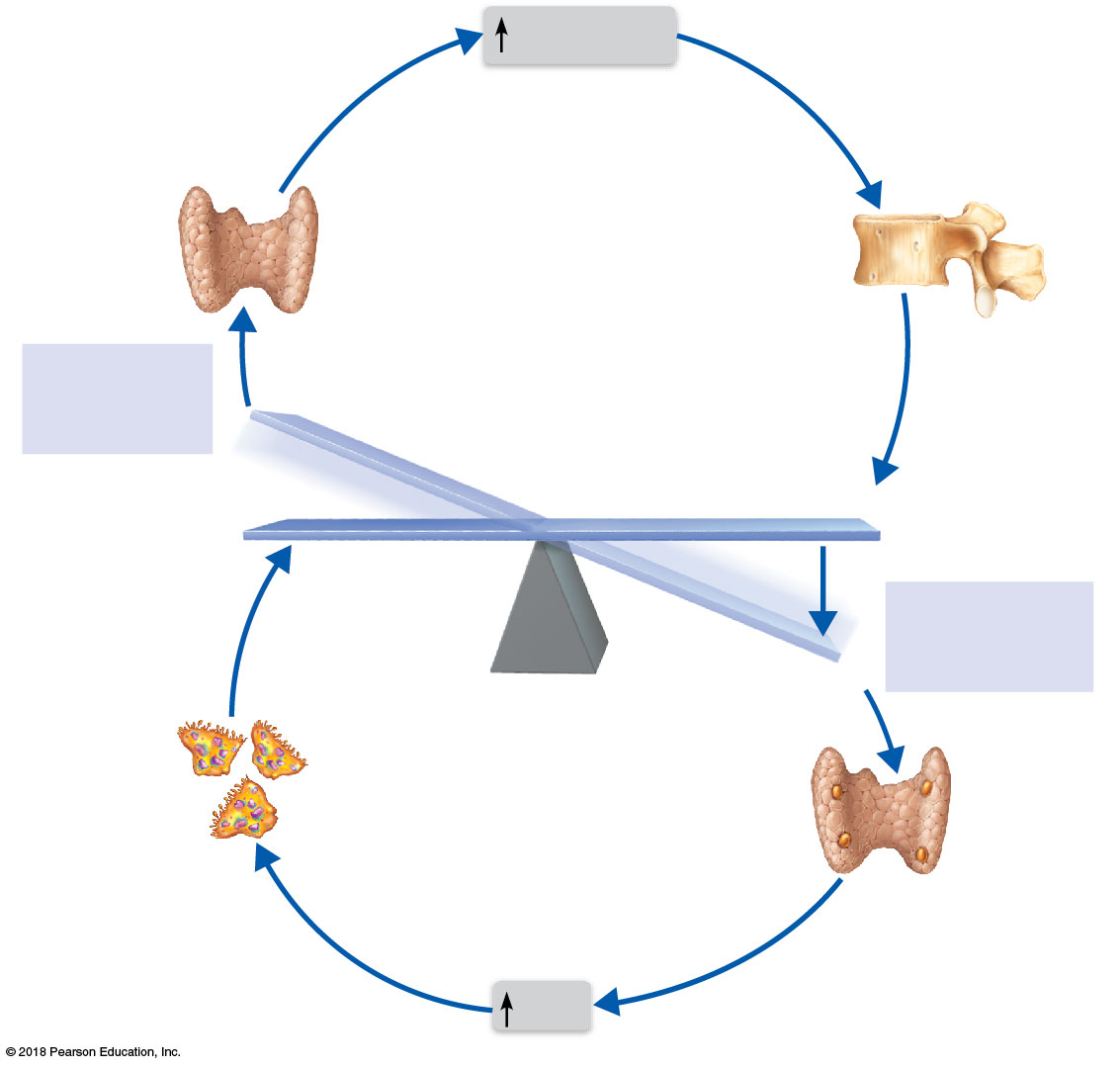 Calcitonin
Calcitonin 
stimulates 
calcium salt 
deposit in bone.
Thyroid gland 
releases calcitonin.
Stimulus 
Rising blood 
Ca2+ levels
IMBALANCE
Calcium homeostasis of blood: 
9–11 mg/100 ml
BALANCE
BALANCE
Stimulus
Falling blood
Ca2+   levels
IMBALANCE
Thyroid 
gland
Osteoclasts 
degrade bone
matrix and release 
Ca2+ into blood.
Parathyroid 
glands
Parathyroid 
glands release 
parathyroid 
hormone (PTH).
PTH
11
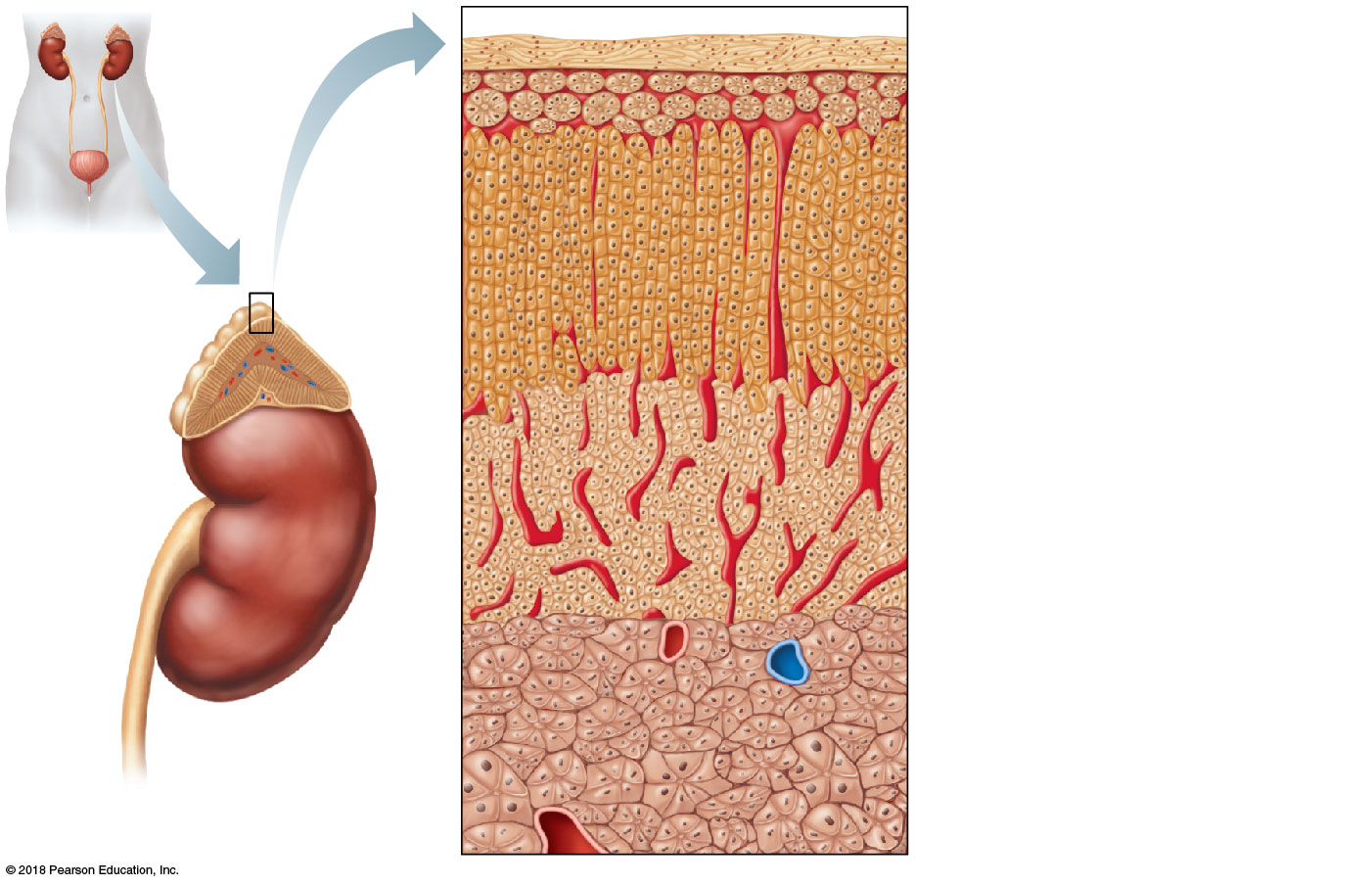 Adrenal gland
Capsule
Mineralocorticoid- secreting area
Kidney
Glucocorticoid- secreting area
Cortex
Adrenalcortex
Adrenal gland
Medulla
Cortex
Sex hormone- secreting area
Kidney
Medulla
Adrenal 
medulla
12
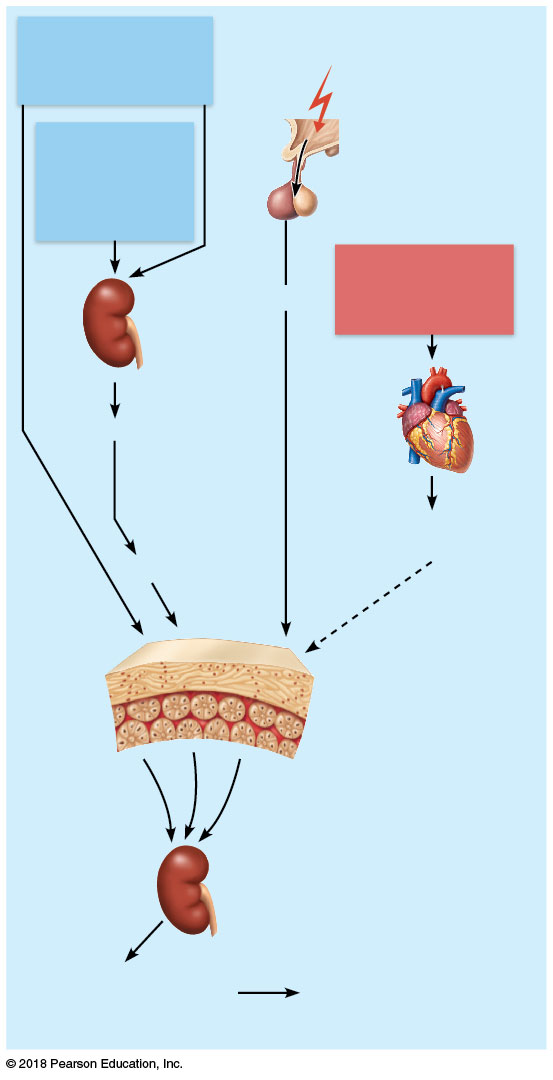 Decreased Na+ or 
increased K+ in 
blood
Stress
Hypothalamus
Corticotropin- releasing hormone
Decreased 
blood volume and/or blood pressure
Anterior pituitary
Increased 
blood pressure
or blood volume
ACTH
Kidney
Renin
Heart
Indirect stimulating effect via angiotensin
Atrial natriuretic peptide (ANP)
Angiotensin II
Direct stimulating effect
Inhibitory effect
Mineralocorticoid- producing part of adrenal cortex
Enhanced secretion 
of aldosterone targets 
kidney tubules
Increased blood volume and 
blood pressure
Increased absorption
of Na+ and water;
increased K+ excretion
13
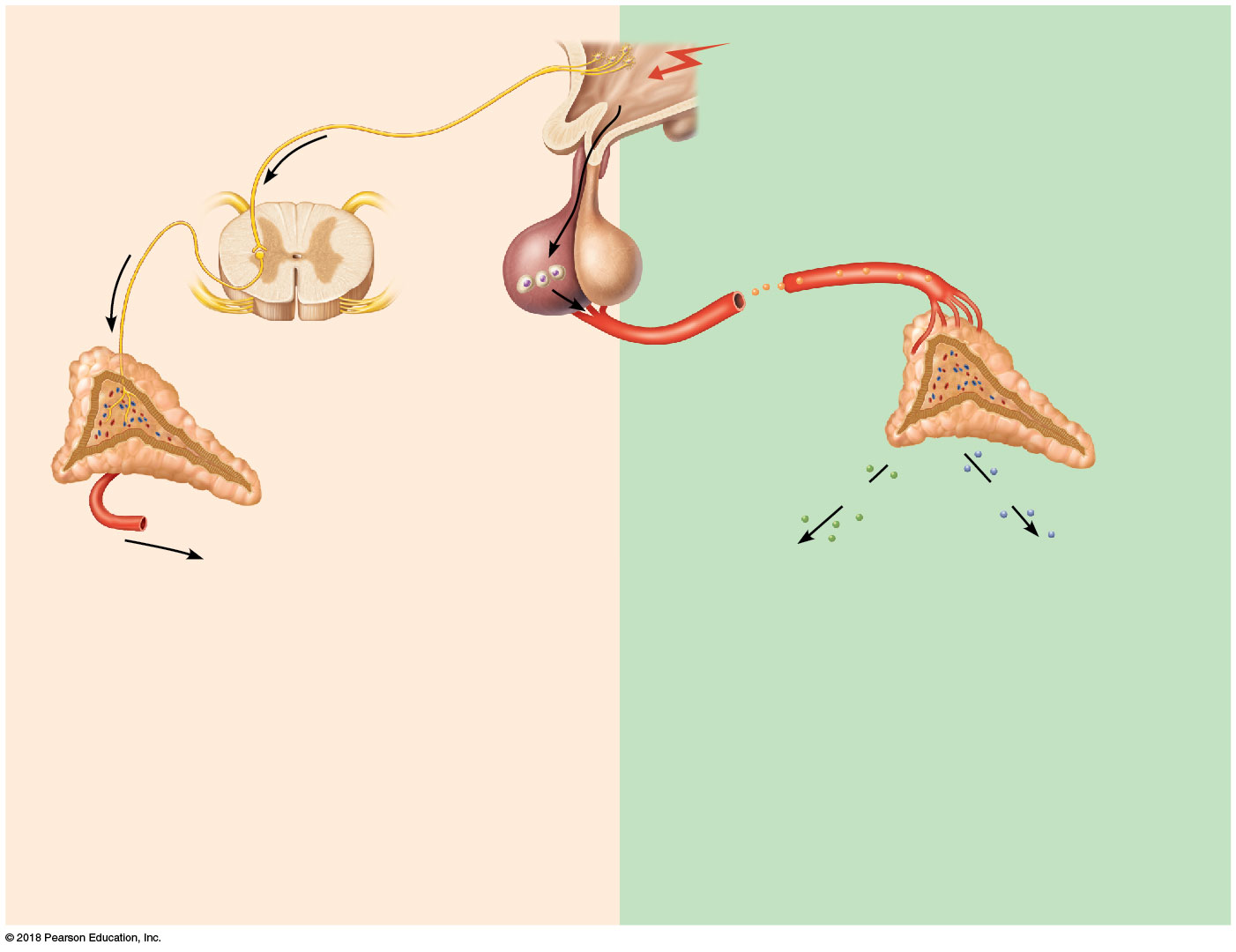 More prolonged
Short term
Stress
Hypothalamus
Releasing hormones
Nerve impulses
Spinal cord
Corticotropic cells ofanterior pituitary
ACTH
Adrenalcortex
Preganglionic  sympathetic  
fibers
Adrenal 
medulla
Mineralocorticoids
Glucocorticoids
Long-term stress response
Short-term stress response
Proteins and fatsconverted to glucoseor broken down for energy
Increased blood sugar
Suppression ofimmune system
Retention of sodium  and water by kidneys
 Increased blood   volume  and blood  pressure
Catecholamines(epinephrine andnorepinephrine)
Increased heart rate
Increased blood pressure
Liver converts glycogen to  glucose and releases glucose  to blood
Dilation of bronchioles
Changes in blood flow patterns,  leading to increased alertness  and decreased digestive and  kidney activity
Increased metabolic rate
14
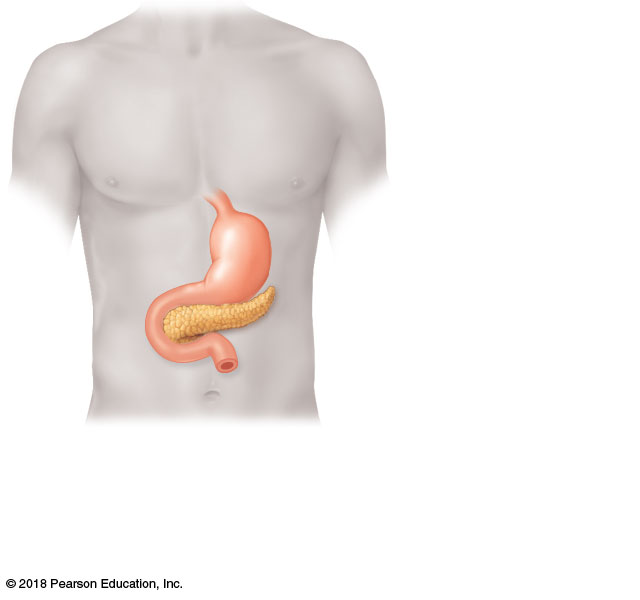 Stomach
Pancreas
(a)
15
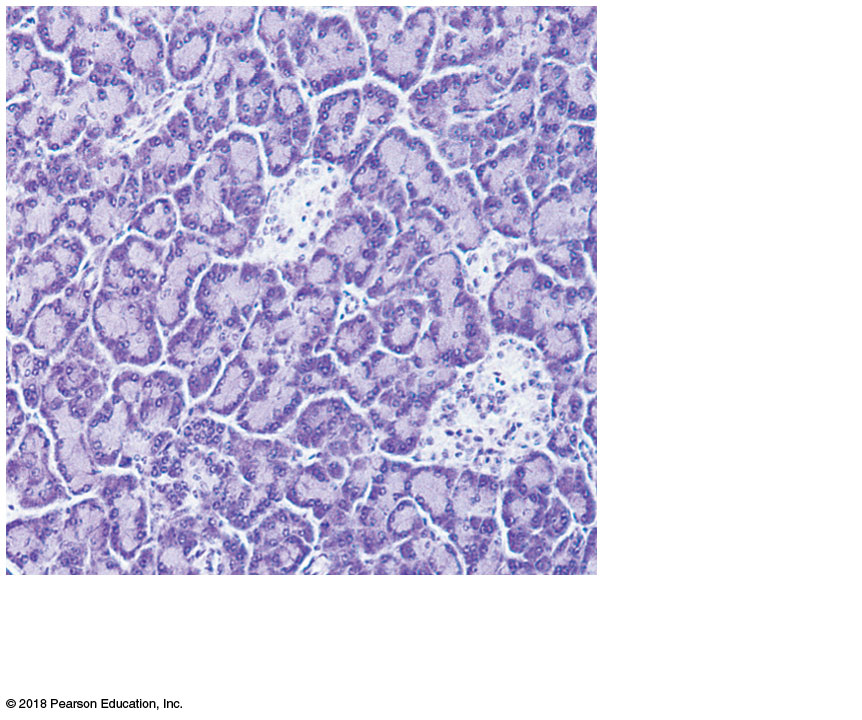 Exocrine  cells of  pancreas
Pancreatic  
islets
(b)
16
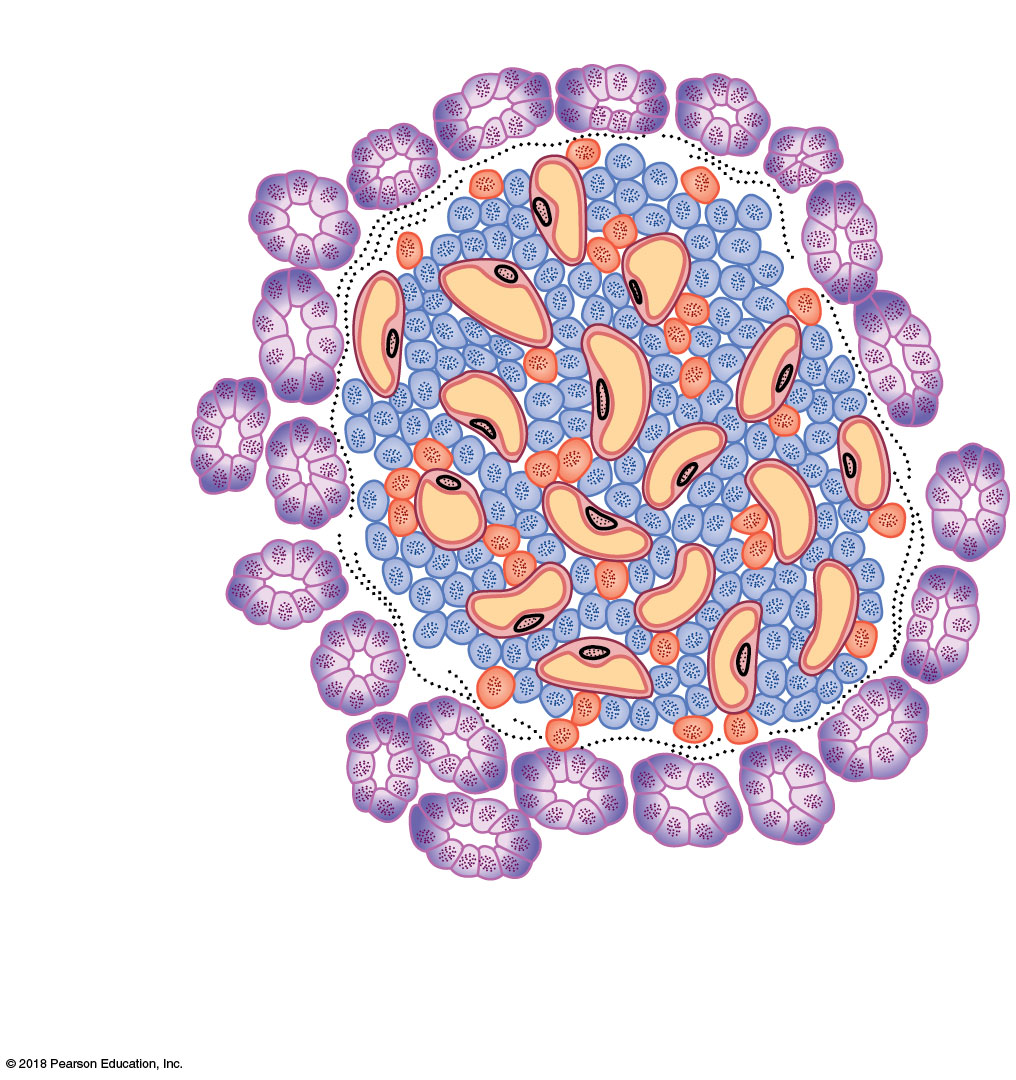 Alpha ()  cells
Exocrine  cells of  pancreas
Capillaries
Cord of beta () cells secreting  
insulin into capillaries
(c)
17
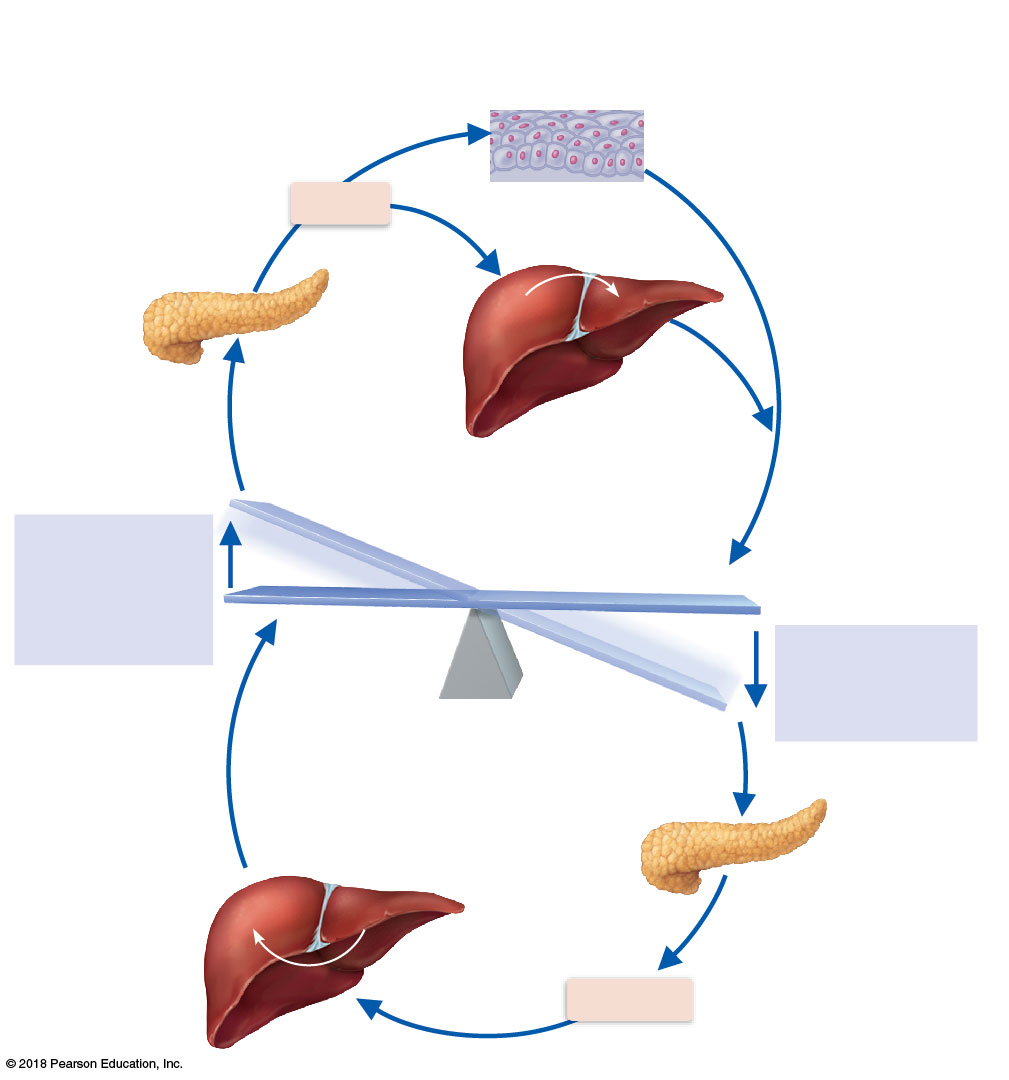 Uptake of glucose  from blood is  enhanced in most  body cells.
Tissue cells
Insulin
Insulin-secreting cells
of the pancreas activated;  release insulin into 
the  blood.
Glycogen
Pancreas
Glucose
Blood glucose
falls to homeostatic  set point; stimulus  for insulin release  diminishes.
Elevated blood  sugar level
Liver takes up  glucose and stores  as glycogen.
IMBALANCE
Stimulus
Blood glucose level  (e.g., after  eating four jelly doughnuts)
BALANCE: Normal blood glucose level
(about 90 mg/100 ml)
Stimulus
Blood glucose level (e.g., after  skipping a meal)
IMBALANCE
Blood glucose rises  
to homeostatic
set point; stimulus  
for glucagon  
release diminishes.
Low blood sugar level
Glucagon-releasing  cells of pancreas  activated; release  glucagon into blood.
Glycogen
Glucose
Liver breaks  down glycogen  stores and  releases glucose  to the blood.
Liver
Glucagon
18
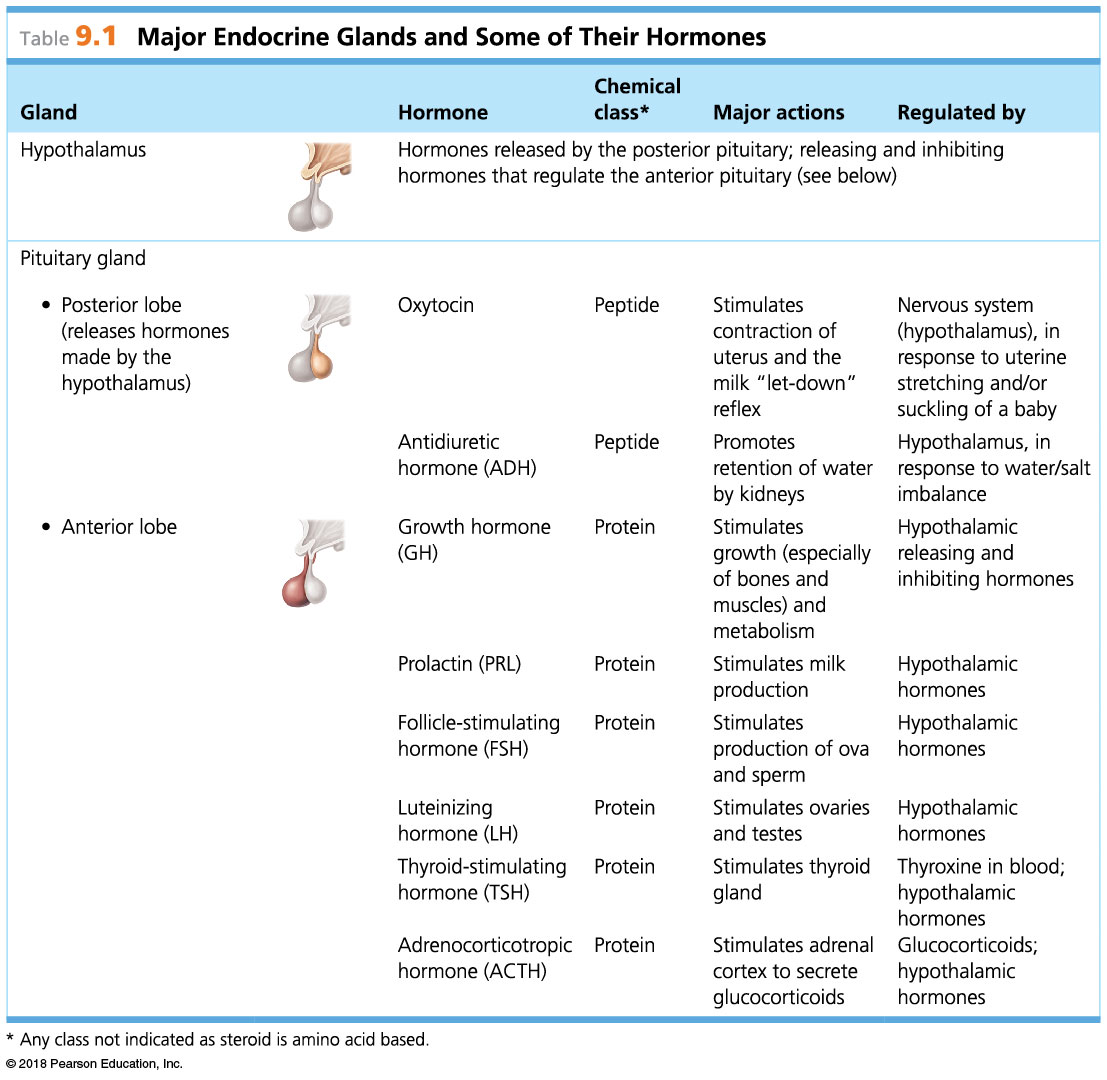 19
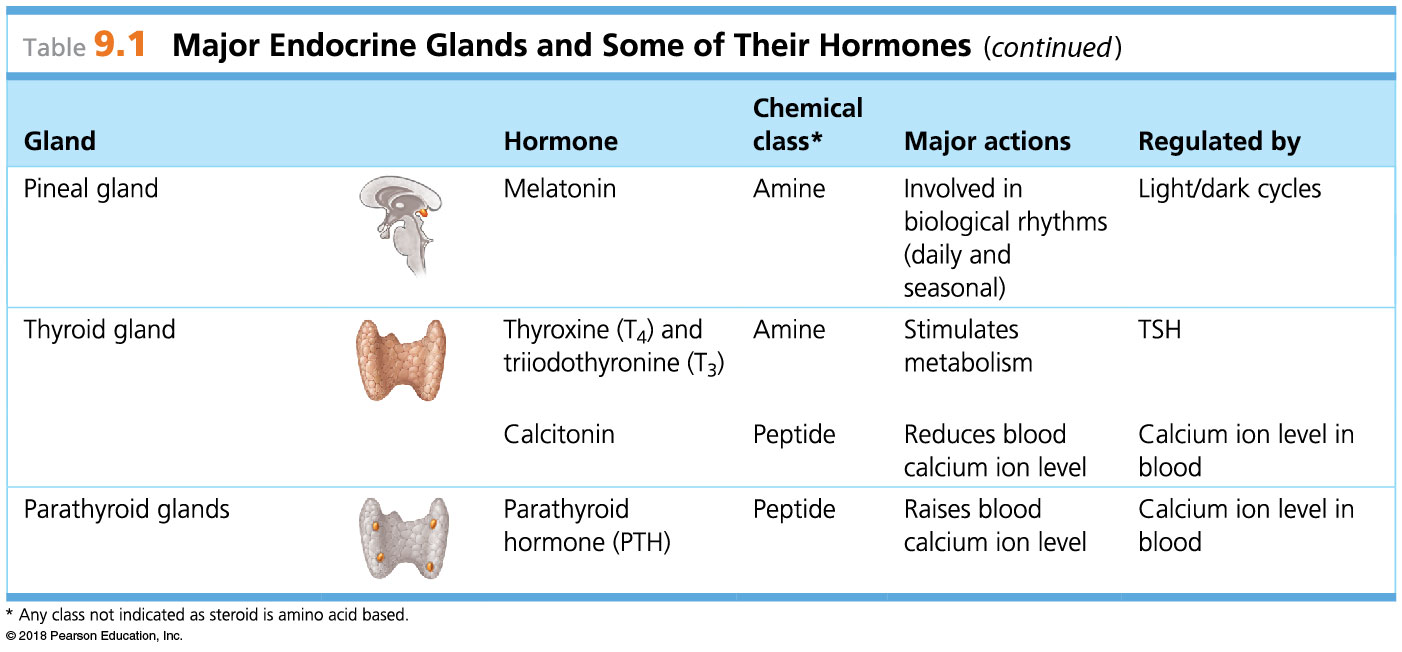 20
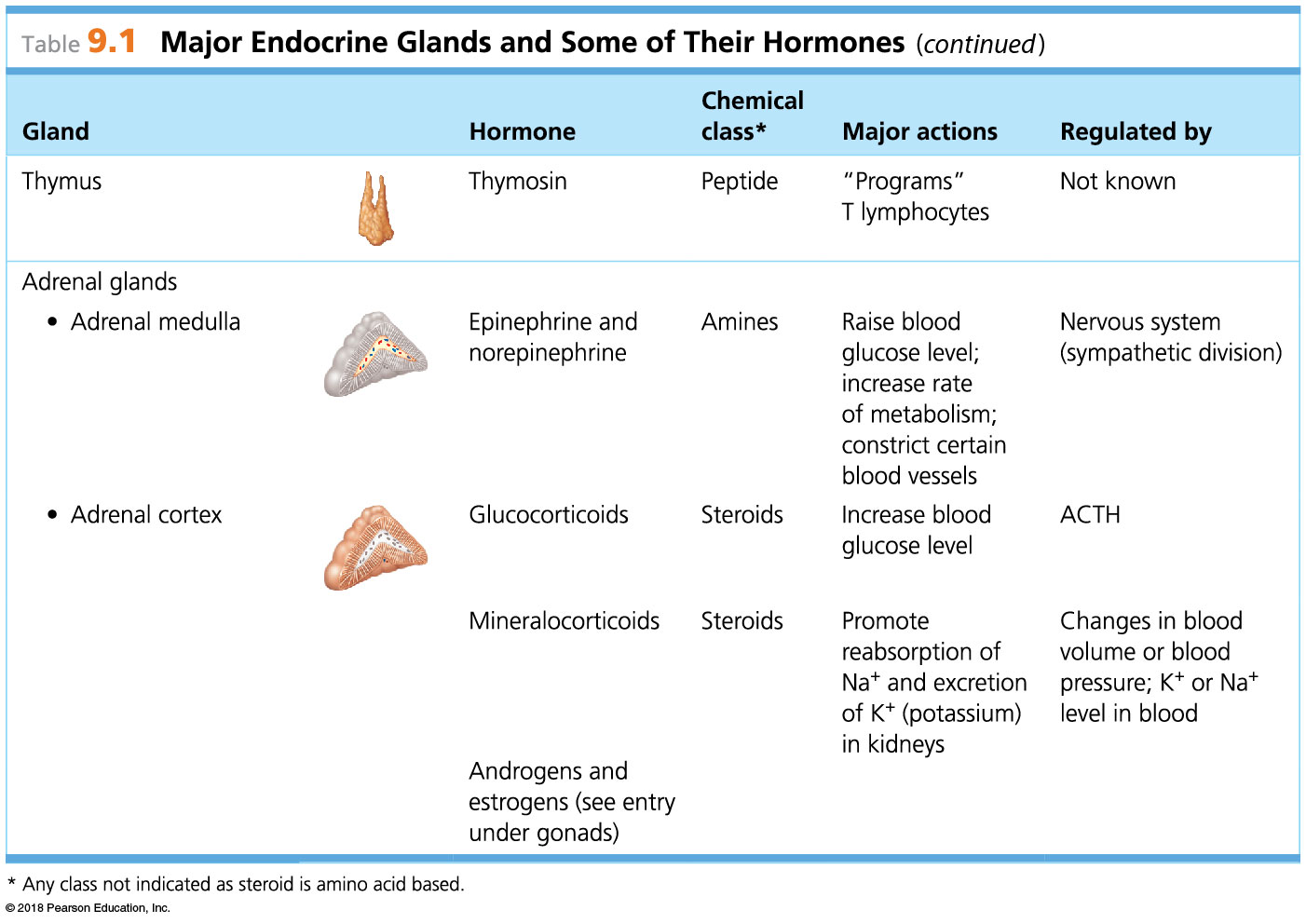 21
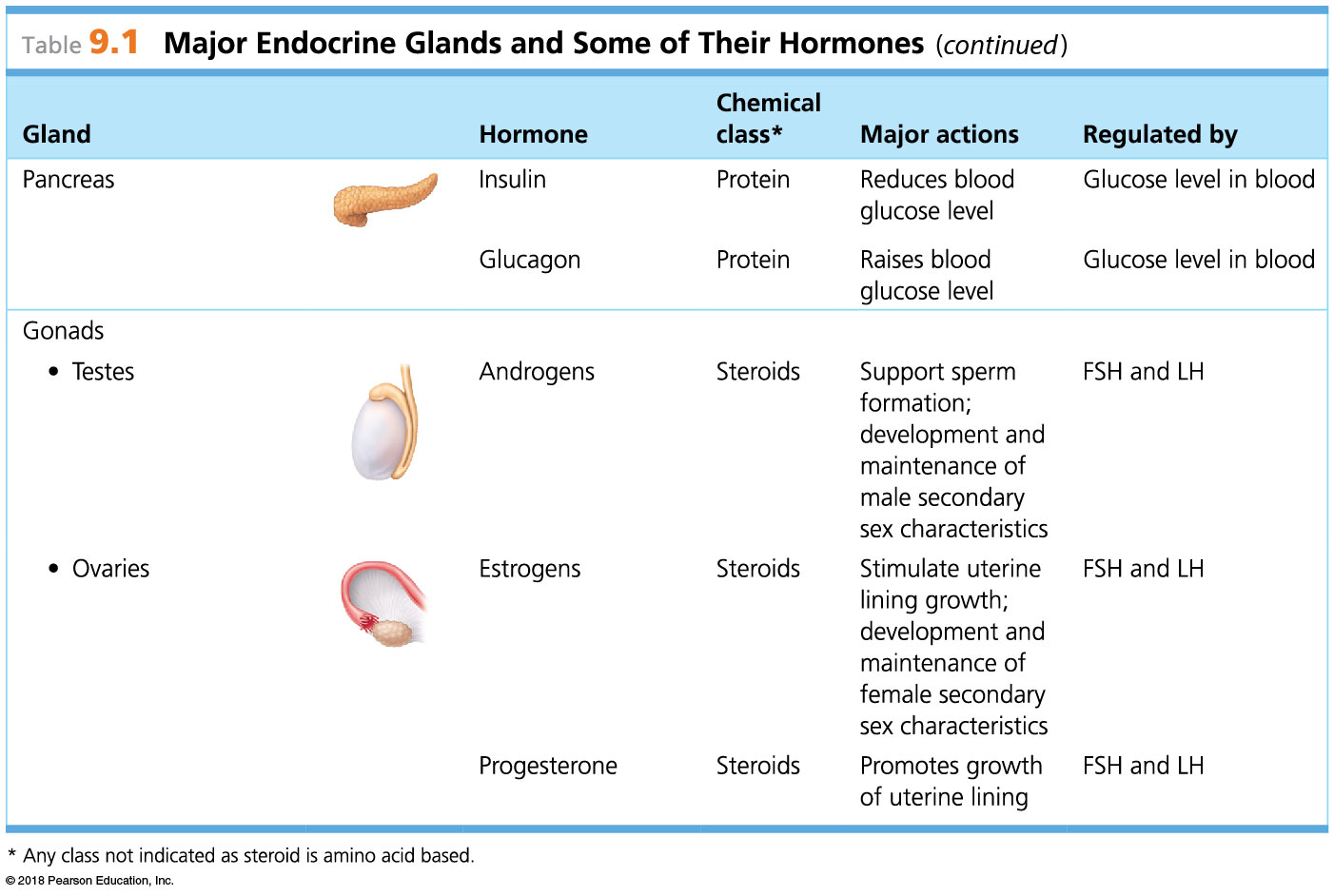 22